Великий практикум з імунології
Лабораторне заняття № 3
Загальний клінічний аналіз білої крові.  Лейкоцитарні індекси
МЕТА: засвоїти метод аналізу відносної та абсолютної кількості лейкоцитів – першого етапу імунологічного дослідження; ознайомитися з різноманіттям та методикою визначення лейкоцитарних індексів.
ПИТАННЯ ДЛЯ ОБГОВОРЕННЯ 
Техніка взяття крові з пальця на дослідження. 
Будова камери Горяєва. 
Метод підрахунку лейкоцитів у камері Горяєва. 
Техніка приготування мазка крові для аналізу формули крові. 
Фарбування мазків крові за Гімза, Паппенгеймом. 
Морфологічна та функціональна характеристика формених елементів крові. 
Облік видів лейкоцитів у мазках. Складання формули крові. Медико-біологічні висновки. 
Принцип цитоморфометричного методу. Етапи проведення цитоморфометричних досліджень лімфоцитів. Значення методу в клінічній імунології. 
Перелік реактивів, матеріалів та обладнання, їх приготування.
Поняття про лейкоцитарні індекси, їх визначення та інтерпретація результатів.
НАВЧАЛЬНІ ЗАВДАННЯ 
ЗАВДАННЯ 1. Підготовка реактивів та обладнання для постановки реакції. 
1.1. Реактиви: 1) 2% розчин гепарина; 2) 3% розчин крижаної оцтової кислоти, підфарбований метиловим синім; 3) етиловий спирт (1000 ); 4) 960 етиловий спирт; 5) 15% розчин азур-еозина за Романовським-Гімза; 6) підкислена дистильована вода (1 крапля конц. соляної кислоти на 300 мл дистильованої води). 
1.2. Матеріали та обладнання: 1) капіляри на 0,1 або 0,2 мл, попередньо змочені 2% розчином гепарина та висушені в термостаті при +370С; 2) одноразові стерильні списи-скарифікатори; 3) хімічно чисті знежирені предметні стекла. Для отримання такої якості предметні стекла замочують на добу в оптимальному розчині прального порошку. Миють ватяним тампоном з двох сторін і кип’ятять у новій порції миючого розчину 30 хв. Після цього стекла виполіскують у кип’яченій воді, занурюють на добу в 1% розчині соляної кислоти, виполіскують від кислоти в проточній воді, 2-х порціях дистильованої води і в новій порції дистильованої води кип’ятять 30 хв. Після чого стекла сушать і складають у закриті від пилу ємності; 4) камера Горєва; 5) пластмасові планшети для сірологічних досліджень; 6) дозовані мікропіпетки; 7) мікроскоп бінокулярний; 8) вата, бинт, фільтрувальний папір. Техніка забору крові на дослідження.
Кров для дослідження
у дорослих береться з м’якоті безіменного пальця; 
у дітей до 1-2 років можна брати кров з м’якоті великого пальця ноги. 
Безпосередньо перед проколом палець дезинфікують 96% етиловим спиртом і дають йому висохнути. Потім палець злегка стискають і роблять прокол списом до упору паралельно шкірним лініям Геда (для кращого загоєння ран). 
Першу краплю стирають стерильним фільтрувальним папером, а не ватою, від якої залишаються волокна. 
Другу і подальші краплі беруть для дослідження, заповнюють капіляр і видувають на предметне скло.
ЗАВДАННЯ 2. Визначення кількості лейкоцитів у запропонованому зразку крові. Визначення кількості лейкоцитів пробірковим способом за П’ятницьким. У лунці планшета для сірологічних досліджень дозованою варіпіпеткою відміряють 0,38 мл 3% розчину оцтової кислоти. Узяту для дослідження кров видувають з капіляра на чисті знежирені стекла і відміряють дозованою мікропіпеткою 0,02 мл (20 мкл) крові, яку вносять в лунку з 0,38 мл 3% розчину оцтової кислоти. В цьому випадку розведення крові виходить 1:20. Порцію крові перемішують піпетуванням тією ж піпеткою і залишають на 1-2 хв. до повного лізису еритроцитів. Підрахунок лейкоцитів проводять в рахунковій камері Горяєва. Рахункова камера є скляною пластинкою, що має невелике поглиблення в центрі, куди поміщається розведена кров. На дні поглиблення вигравійовано дві сітки, розділені одна від одної подовжнім і двома поперечними жолобами. Перед підрахунком формених елементів крові на камеру обережно кладуть знежирене покривне скло і притирають його до країв камери шляхом притиснення великими пальцями обох рук і легкими зсувами покривного скла вгору і вниз.
Доказом щільності прилягання покривного скла є поява веселкових ліній, так званих кілець Ньютона, по притертим його краям. Оскільки покривне скло накладають на бічні пластинки рахункової камери, цим створюється поглиблення, яке закрите з двох сторін (притертих) і відкрите з двох зовнішніх сторін у вигляді щілин. Через ці щілини рахункова камера заповнюється суспензією лейкоцитів. Для заповнення камери суспензію лейкоцитів в лунці з кислотою ретельно перемішують мікропіпеткою і невелику порцію суспензії піпеткою доставляють до щілини камери. Суспензія клітин, витікаючи з мікропіпетки заповнює камеру, надлишок рідини стече в жолоби. Іншу частину камери можна заповнити суспензією клітин наступного зразка лейкоцитів. 
Після того, як рахункова камера заповниться суспензією клітин, приступають до підрахунку лейкоцитів. Експозиція в камері Горяєва суспензії клітин складає близько 1 хвилини для їх рівномірного осідання на поверхні камери. Для підрахунку лейкоцитів камеру розглядають під мікроскопом і рахують формені елементи, що лежать в сітці Горяєва. Сітка Горяєва складається з 225 великих квадратів (по 15 в кожному з рядів), 25 з них розділені на 15 маленьких квадратів (для підрахунку еритроцитів) і 100 великих порожніх квадратів зібрано в групи по 4 квадрати кожна (для підрахунку лейкоцитів). Сторони малого квадрата рівні 0,05 мм; отже площа його рівна 0,0025 мм2 ; глибина рахункової камери рівна 0,1 мм, тому об’єм малого квадрата рівний 0,00025 мм3. Великий квадрат сітки Горяєва складається з 16 малих квадратів, отже має S=0,04 мм2, а V=0,004 мм3 .
Лейкоцити підраховують у 100 великих порожніх квадратах (20 x5) площа яких рівна 4 мм2 (площа одного великого квадрата дорівнює 0,04 мм2 ). Кількість лейкоцитів, підрахованих у 100 великих порожніх квадратах, ділять на 4 і перемножують на 200, одержують кількість лейкоцитів в 1мм3 крові. Ділять на 4 з розрахунку загальної площі 100 великих порожніх квадратів, рівної 4 мм2. Перемножують з розрахунку, що ступінь розведення крові дорівнює 20 (0,38 мл 3% розчину оцтової кислоти і 0,02 мл крові), а глибина камери 0,1 мм. Замість вище приведених розрахунків можна кількість лейкоцитів, підрахованих у 100 великих квадратах, помножити на 50 (якщо врахувати попередні розрахунки: 200:4=50). 
Для того, щоб повторно не підрахувати один і той же лейкоцит, потрібно суворо дотримуватися певного порядку: 
 рахувати ряди великих порожніх квадратів зліва направо і справа наліво, переміщуючи камеру на один ряд зверху вниз; 
 у кожному квадраті потрібно рахувати елементи, що лежать в середині, а також на лівому та верхньому боці камери.
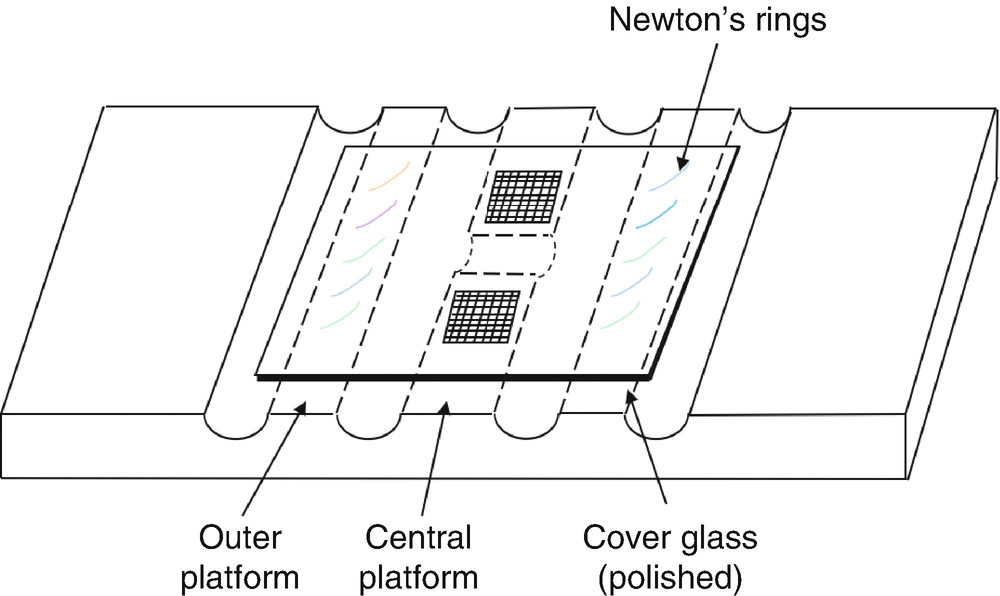 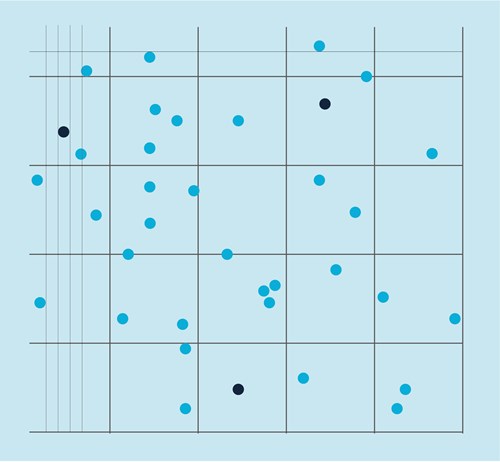 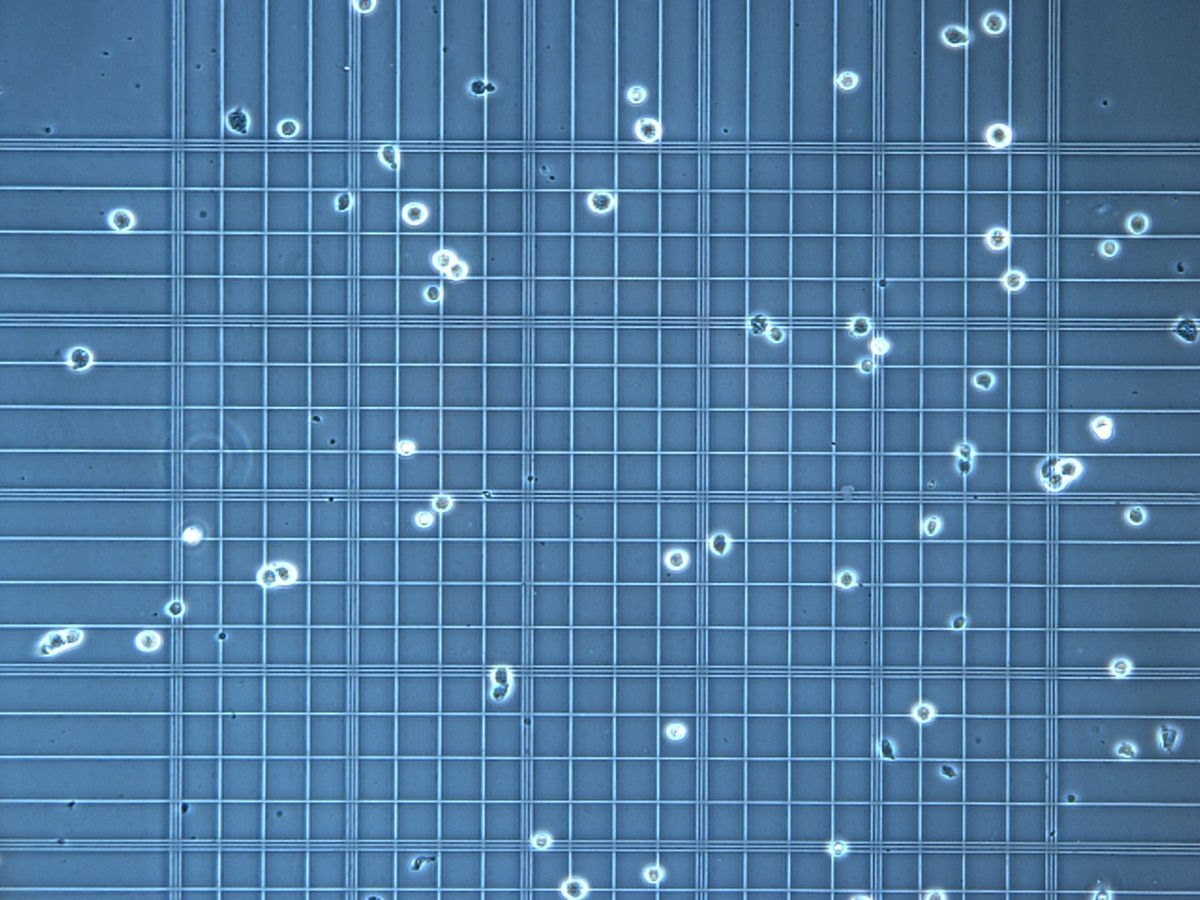 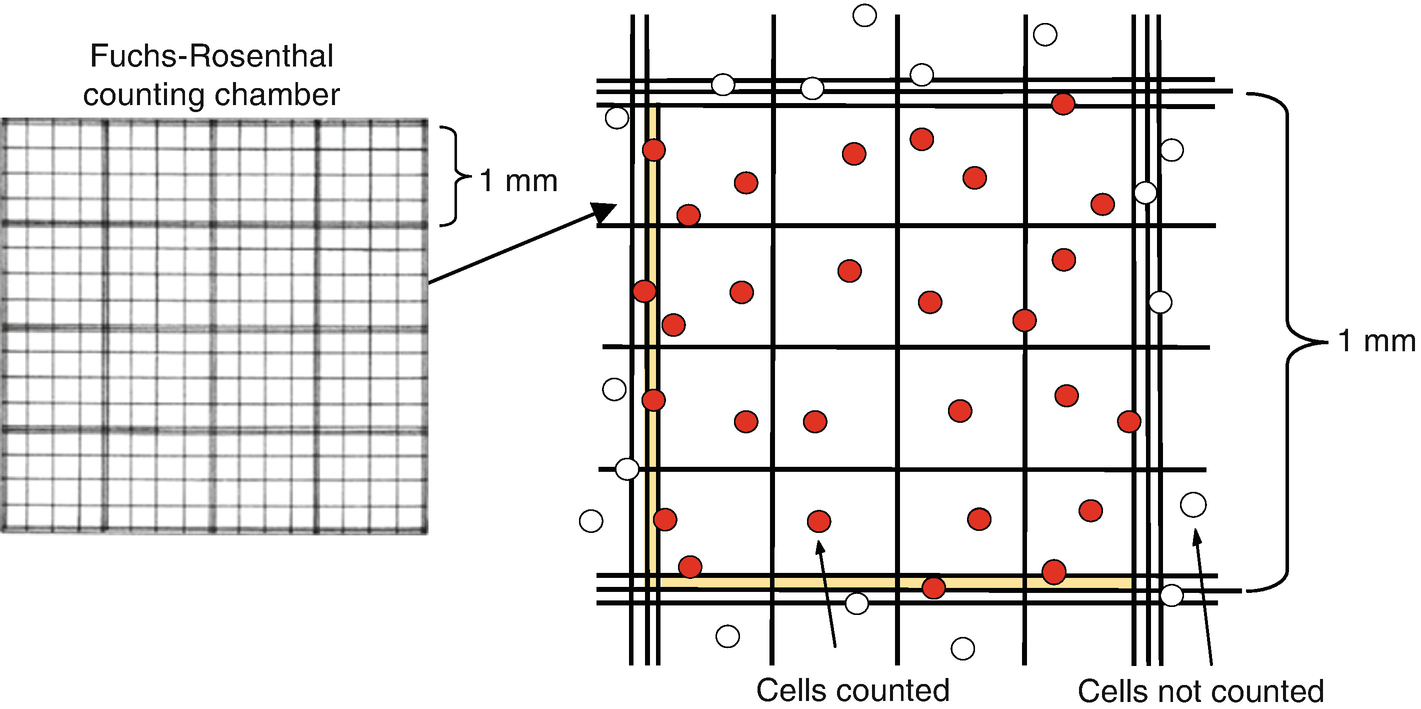 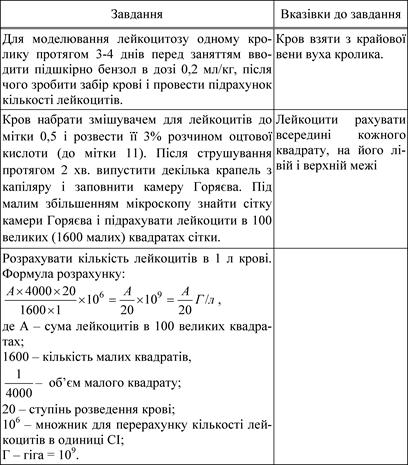 ЗАВДАННЯ 3. Лейкоцитарні індекси, методика розрахунку, клініко-біологічна оцінка результатів. 
Гематологічні лейкоцитарні індекси (ГЛІ) розраховують за відносним вмістом клітин в лейкоцитарній формулі загального аналізу крові та використовують для оцінки стану організму. Вони мають важливе значення для контролю лікування та прогнозу хвороби. Їх клінічне значення полягає у визначенні важкості запального процесу та дозволяє їх розглядати, як критерій, який разом з клінічними та лабораторними дослідженнями допомагає діагностувати прогресування процесу або розвиток ускладнень. ГЛІ можуть бути альтернативою складним та високовартісним дослідженням (наприклад, імунограма, визначення вмісту цитокінів та низка інших біохімічних параметрів). 
Перевагою лейкоцитарних індексів є їх простий розрахунок, який можна автоматизувати (наприклад, програма: http://dr-kobets.com/blood/index, https://bioreg.com.ua/practicalAspects/sostoyanije, https://myanaliz.info/ru/analiz/info/blood-formulas-leukocytes ), не потребує багато економічних затрат та часу, є альтернативою проведення повного імунологічного дослідження. Для практикуючого лікаря, лейкоцитарні індекси дають додаткову інформацію про прогнозування перебігу захворювання у конкретної особи та можливість корекції лікування для досягнення швидкого одужання. 
ГЛІ різноманітні та відображають різні сторони реакції-відповіді організму на різні патологічні процеси: запальні та незапальні, алергічні, аутоімунні, інфекційні. ГЛІ опосередковано дозволяють формувати висновки про переважання відповіді з про- чи протизапальними цитокінами. 
ГЛІ можуть дати додаткову інформацію про наявність «прихованої» («ендогенної») інтоксикації за відсутності клінічно значимих змін в загальному аналізі крові,
Для оцінки неспецифічної резистентності організму розраховують інтегральні лейкоцитарні індекси, які дозволяють в динаміці оцінювати стан різних ланок імунної системи без використання спеціальних методів дослідження. 

Найбільш поширені наступні інтегральні лейкоцитарні індекси: 
1) лейкоцитарний індекс: ЛІ=Л/С; 
2) лімфоцитарний індекс: ЛІМІ=Л/(С+П+Мл+метаМл); 
3) індекс зрушення лейкоцитів крові або кровно-клітинний індекс (ККІ), або гранулоцитарно-агранулоцитарний індекс: ІЗЛК=(Е+Б+С+П+Мл+метаМл)/Л+Мон); 
4) лімфоцитарно-гранулоцитарний індекс: ІЛГ=10×Л/(Мл+метаМл+П+С+Е+Б); 
5) індекс співвідношення нейтрофілів та лімфоцитів: ІСНЛ=(П+С)/Л); 
6) індекс співвідношення лімфоцитів та еозинофілів: ІСЛЕ=Л/Е; 
7) індекс співвідношення нейтрофілів та моноцитів: ІСНМ=(П+С)/Мон; 
8) індекс співвідношення лімфоцитів і моноцитів: ІСЛМ=Л/Мон;
10) індекс імунореактивності: ІІР=(Л+Е) / Мон; 
11) індекс співвідношення еозинофілів та лімфоцитів: ІСЕЛ=Е/Л; 
12) індекс співвідношення моноцитів та лімфоцитів: ІСМЛ=Мон/Л; 
13) індекс співвідношення сегментоядерних нейтрофілів та моноцитів: ІСНСМ=С/Мон; 
14) індекс співвідношення паличкоядерних нейтрофілів та лімфоцитів, або паличкоядерно-лімфоцитарний індекс: ІПНЛ (ПЛІ) = П/Л; 
15) індекс співвідношення сегментоядерних нейтрофілів та паличкоядерних нейтрофілів: ІСНПН = С/П; 
16) модифікований лейкоцитарний індекс інтоксикації: МЛІІ = кількість лейкоцитів / (кількість лейкоцитів – кількість Л), 
в якій усі значення представлені абсолютними цифрами в 109/л), 
де Мл – мієлоцити; 
метаМл – метамієлоцити; 
П – паличкоядерні нейтрофіли; 
С – сегментоядерні нейтрофіли; 
Л – лімфоцити; 
Мон – моноцити; 
Е – еозинофіли; 
Б – базофіли в лейкоцитарній формулі периферичної крові.
ЗАВДАННЯ 5. Медико-біологічна інтерпретація клінічного прикладу (кількість лейкоцитів, лейкоформула, індекси). 

Згідно Додатка (див. табл. та задачі) занести до лабораторного журналу клінічний приклад дослідження периферичної крові людини та дати йому імунологічну інтерпретацію.
Розрахувати абсолютний вміст окремих видів лейкоцитів та деякі лейкоцитарні індекси.
Індекс зрушення (ІЗ) розраховують за формулою:
ІЗ= (Мл+Ю+П)/С,
Де Мл — мієлоцити, Ю — метамієлоцити, 
П — паличкоядерні, С — сегментоядерні.
Норма ІЗ = 0,06.
Зрушення вліво — збільшення в крові паличкоядерних нейтрофілів, поява метамієлоцитів (юних, мієлоцитів, промієлоцитів) відображає важкість патологічного процесу.
Має місце при інфекціях, отруєннях, гематологічних захворюваннях, після кровотечі, хірургічних втручань тощо. 
Ознаки дегенерації нейтрофілів — токсична зернистість, тільця Делє в цитоплазмі, вакуолізація ядра та цитоплазми, пікноз ядер, цитоліз — має місце при важких інтоксикаціях.
Зрушення вправо — збільшення частки сегментоядерних гранулоцитів, які розглядають як прояв порушення синтезу ДНК в організмі — має місце при спадковій гіперсегментації, мегалобластичних анеміях, хворобах печінки та нирок. 
Індекс сегментації нейтрофілів S дорівнює кількості сегментів в одному ядрі нейтрофіла.
В нормі S = 2,79±0,05.
Лейкоцитарна формула
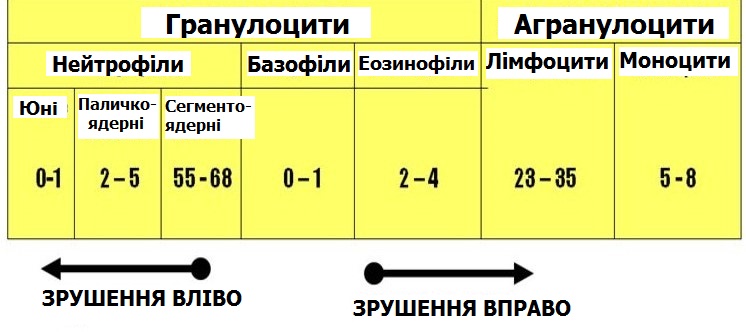 ПРИКЛАДИ ФОРМУЛИ КРОВІ
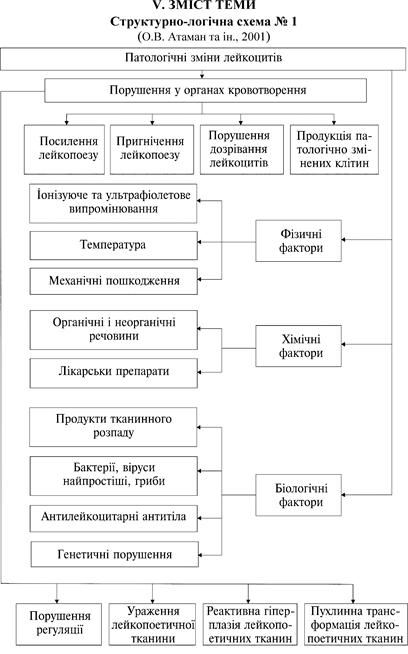 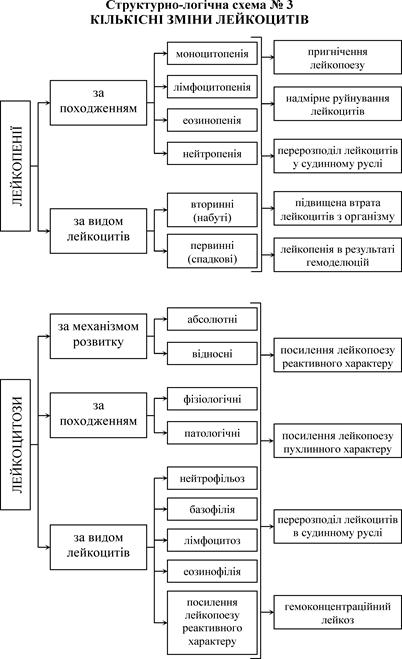 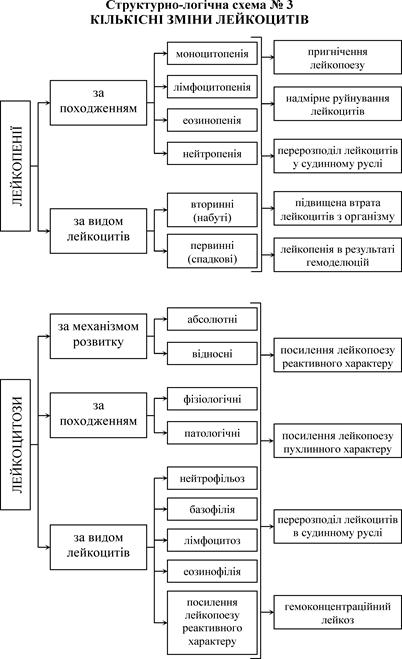 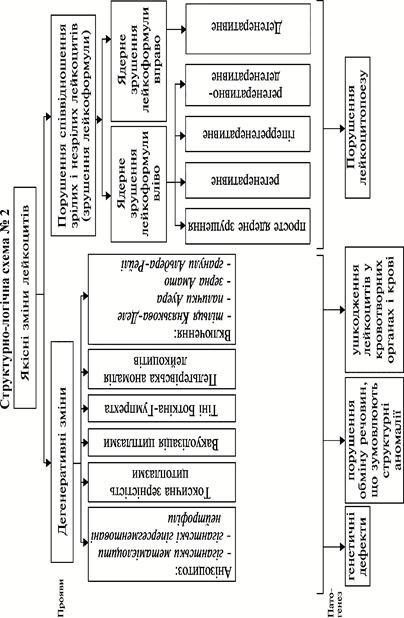 Задачі:
1.  У хворого з ішемічною хворобою серця в аналізі крові: Ер. – 4,5× 1012/л, Hb – 120 г/л, КП – 0,8. Ле – 48×109/л. Лейкоформула: Б – 1%, Е – 3%, промієлоцити – 1%, мієлоцити – 12%, Ю – 19%, П/я – 27%, С/я – 30%, Л – 6%, М – 1%. Вкажіть причину і механізм розвитку даного лейкоцитозу. 

2. У хворого М., 53 р., що поступив до хірургічної клініки з діагнозом флегмона стегна, незважаючи на оперативне втручання, загальний стан зали­шився важким, спостерігалася висока температура тіла (39–40,5°С) з добовим коливанням 3–5°С, тахікардія, задишка. Аналіз крові: Ер. – 3×1012/л, Hb – 80 г/л, КП – 0,8; Ле – 80×109/л. Лейкоформула: Б – 0%, Е – 0%, П – 3 %, М – 7%, Ю – 20%, П/я – 28%, С/я – 30%, Л – 11%, М – 1%. Тромбоцити – 220×109/л, ШОЕ – 50 мм/год. 3 якою патологією крові необхідно диференціювати дані зміни у хворого? 

3. Хвора К., 35 р., знаходиться в клініці з приводу абсцесу легені. Аналіз крові: Ер. – 3,9×1012/л, Hb – 120 г/л, КП – 0,9. Ле – 25×109/л. Лейкоформула: Б – 0%, Е – 3%, Ю – 4%, П/я – 16%, С/я – 58%, Л – 15%, М – 4%. У мазку: нейтрофіли з токсичною зернистістю цитоплазми. Про що свідчить токсична зернистість цитоплазми нейтрофілів? 

4. Хвора С., 27 р., рентгенлаборант за спеціальністю. Посту­пила в клініку з підозрою на гострий лейкоз. За місяць до надходження з’явилась наростаюча слабість, підвищена кровоточивість. Аналіз крові при поступ­лен­ні: Ер. – 1,46×1012/л, Hb – 42 г/л, КП – 0,85. Ле – 3,1×109/л. Лейкоформула: Б – 0%, Е – 1%, Ю – 0%, П/я – 2%, С/я – 18%, Л – 68%, М – 11%. Тромбоцити – 97×109/л. В мазку: нормохромія, ретикулоцити – 0,1%. Який механізм виникнення гематологічних змін?
5. Хворий Д., 20 років, скаржиться на підвищення температури з ознобом, біль у горлі при ковтанні. Об’єктивно: шкірні покриви бліді, слизова зіву гіперемована, на мигдаликах гнійні нальоти, підщелепні лімфовузли збільшені, болючі при пальпації. Аналіз крові: Ер. – 4,4×1012/л, Нb – 140 г/л, ретикулоцити – 0,9%. Ле – 17×109/л. Лейкоцитарна формула: Б – 0%, Е – 1%, метамієлоцити – 5%, П/я –17%, С/я – 53%, Л – 20%, М – 4%. Тромбоцити – 240×109/л. ШОЕ – 27 мм/год. Вкажіть вид лейкоцитозу і зрушення лейкоформули в даному випадку. 

6. Хворий Р., 6 р., поступив до клініки зі скаргами на загальну слабість, зниження апетиту, схуднення, невизначені тупі болі в животі. Аналіз крові: Ер. – 4,4×109/л, Hb – 128 г/л, КП – 0,87; Ле – 13,6×109/л. Лейкоформула: Б – 1%, Е – 18%, Ю – 0%, П – 4%, С – 47%, Л – 23%, М – 7%. Тромбоцити – 210×109/л. У мазку: нормохромія, ретикулоцити – 0,7 %. Які зміни складу периферійної крові є у дитини? 

7. У хворого з абсцесом сідничної ділянки в аналізі крові: Ер. – 3,8× 1012/л, Hb – 115 г/л. Ле – 18,0×109/л. Лейкоформула: Б – 0,5%, Е – 2,5%, П/я – 18%, С/я – 51%, Л – 20%, М – 8%. Яка форма лейкоцитозу має місце у хворого? 

8. Хвора В., 25 років, поступила до клініки зі скаргами на багаторазові приступи чихання з рясними водянистими виділеннями з носа, закладеність і свербіння носа, свербіння повік, сльозотечу, світлобоязнь. Подібний стан спостерігався протягом останніх 4-х років в період з початку червня до кінця липня. Аналіз крові:. Ер. – 4,2×1012 /л, Нb – 140 г/л, ретикулоцити – 0,7%. Ле – 9,0×109/л. Лейкоцитарнаформула: Б – 0%, Е – 14%, метамієлоцити – 0%, П/я – 4%, С/я – 50%, Л – 27%, М – 5%. Тромбоцити – 250×109/л. ШОЕ – 20 мм/год. Поясніть зміни у гемограмі в патогенезі даного захворювання.
ПИТАННЯ ДЛЯ САМОСТІЙНОЇ РОБОТИ 
Механізм дії гепарину в антизгортаючій системі крові. 
Склад фарбника Гімза і якості кожного компоненту. 
Склад камери Горяєва. Чому визначену кількість лейкоцитів в 100 великих квадратах треба множити на 50? 
Який ефект диференціювання перпаратів у підкисленій воді. 
Дати визначення формули крові. 
Який гістологічний механізм зсуву формули крові вліво? 
Фізіологічні показники кількості лейкоцитів, формули крові у людей молодого віку. 
Лейкоцитарні індекси, їх різноманіття та значення.